1
前言
7
會議議題敵對國
2
什麼是G20高峰會
8
近期全球經濟展望趨世
9
C
3
舉辦G20的緣由
結語
目錄
ontent
參考資料
4
5大議題
10
5
對未來全球經濟的影響
2
6
次級房貸金融風暴惡化為全球經濟危機
前言
5大議題
G20高峰會的環境部長會議後表示，為減少海洋塑膠垃圾，G20將通過新的實行措施框架，但不是強制性。
美國聯邦準備理事會已表明可能降息，引發美元匯價走貶，以免影響各自出口導向經濟。
各方對全球暖化議題的角力戰持續，歐洲欲推動就對抗氣候變遷做出堅定承諾，美國談判代表卻反對。
伊朗雖非G20成員，但峰會期間仍將備受關注。伊朗和美國近期在波斯灣地區發生連串事件。
全球兩大經濟體美國和中國近一年的貿易戰，已傷害到全球經濟成長。
伊朗和油價
川習休戰
全球經濟
海洋垃圾
氣候變遷
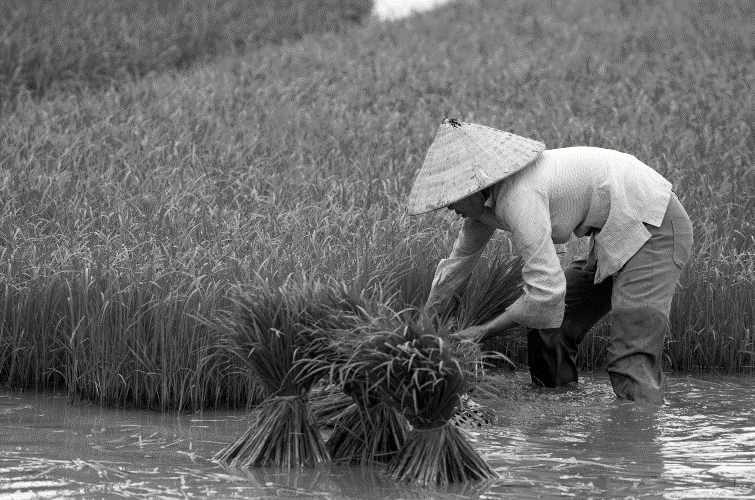 其一是美國、中國雙方的較勁，其二是英美兩國與法國與德國的歧視，其三是重新檢視國際貨幣基金組織的角色與功能，其四此次會議再度表達對貿易保護主義的憂慮，但世界銀行報告顯示，G20高峰會中已有17國採行了47項限制自由貿易運作的措施。
對未來全球






經濟的影響
次級房貸金融風暴惡化

為全球經濟危機
2008年全球金融風暴是屬於2007年美國次級房貸金融風暴的延續與擴大，歐美先進國家過度強調金融自由。而當次級房貸風暴爆發，信用緊縮。由於流動性不足，引起投資與消費的萎縮，造成世界經濟衰退。
結語
參考資料
https://reurl.cc/31YkV0
https://reurl.cc/gvMrdL